Algemene Leden Vergadering
OuderRaad OJS De KeerKring
31 oktober 2018
Agenda
Welkom
Marjon Clarijs - Jenaplanadviseur
Pauze
Jaarverslagen schooljaar 2017/18
Ouderraad
Medezeggenschapsraad
Vrienden van De KeerKring
Marjon Clarijs - Jenaplanadviseur
Welkom - Nienke
Wat doet de Ouderraad ook alweer? De vereniging zet zich in om:
de betrokkenheid van de ouders bij de school te stimuleren;
de samenwerking tussen de ouders, het schoolteam, de medezeggenschapsraad (MzR) en het bevoegde gezag binnen de Keerkring te bevorderen;
een bijdrage te leveren aan het welzijn van alle leerlingen en de verdere ontwikkeling van het Jenaplan onderwijs op de KeerKring door samen met het schoolteam (aanvullende) activiteiten te organiseren en soms (deels) te financieren;
de jaarlijkse vrijwillige ouderbijdrage te beheren, hiermee wordt onder andere de schoolreis gefinancierd.
Ouderraad
Wie zitten er in de ouderraad?
Houdt openbare vergaderingen waarin ouders mogen deelnemen, data zijn terug te vinden in de agenda op de site.
De notulen en agenda zijn terug te vinden op de site.
Als je één of meerdere kinderen op de Keerkring hebt, én je een ouderbijdrage betaalt, ben je lid van deze vereniging.
Schoolbibliotheek - Annette
Dagelijks helpt een vaste groep enthousiaste ouders in de schoolbibliotheek.
Nieuwe boeken aangekocht van opbrengst boekenmarkt.
Benieuwd wat we doen? 

Interesse om ook te helpen in de Schoolbieb? Je bent welkom om een keer mee te draaien!
Fancy Fair - Debby
Nieuwe leden en voorzitter
Vernieuwde aanpak
Datum
Doelstelling
Structureren
Evaluatie
Nieuwe leden
Donatie ‘Goede Doel’
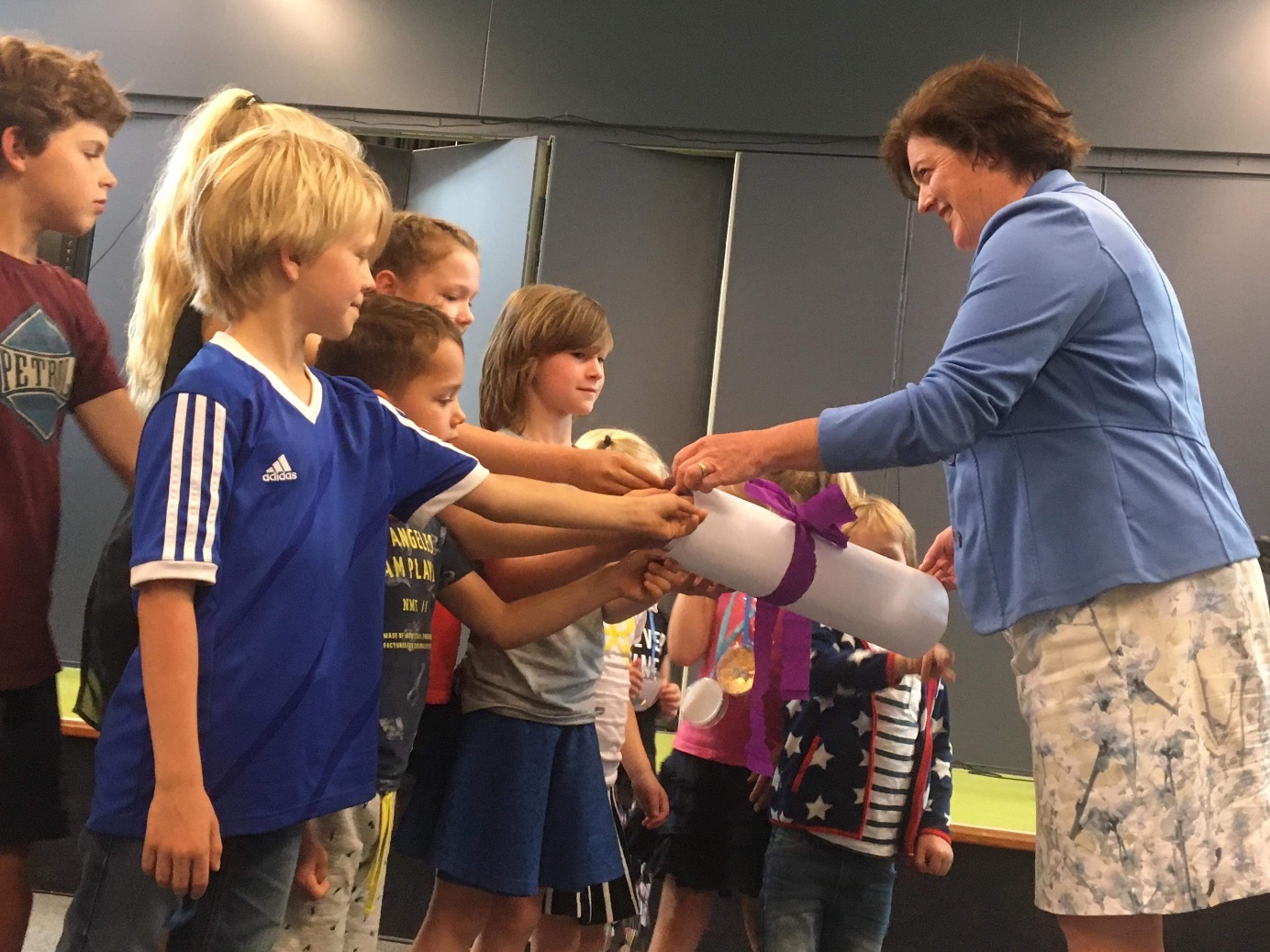 Sport en Spel - Saskia
Schaken
Voetbal
Streetdance
Schaken
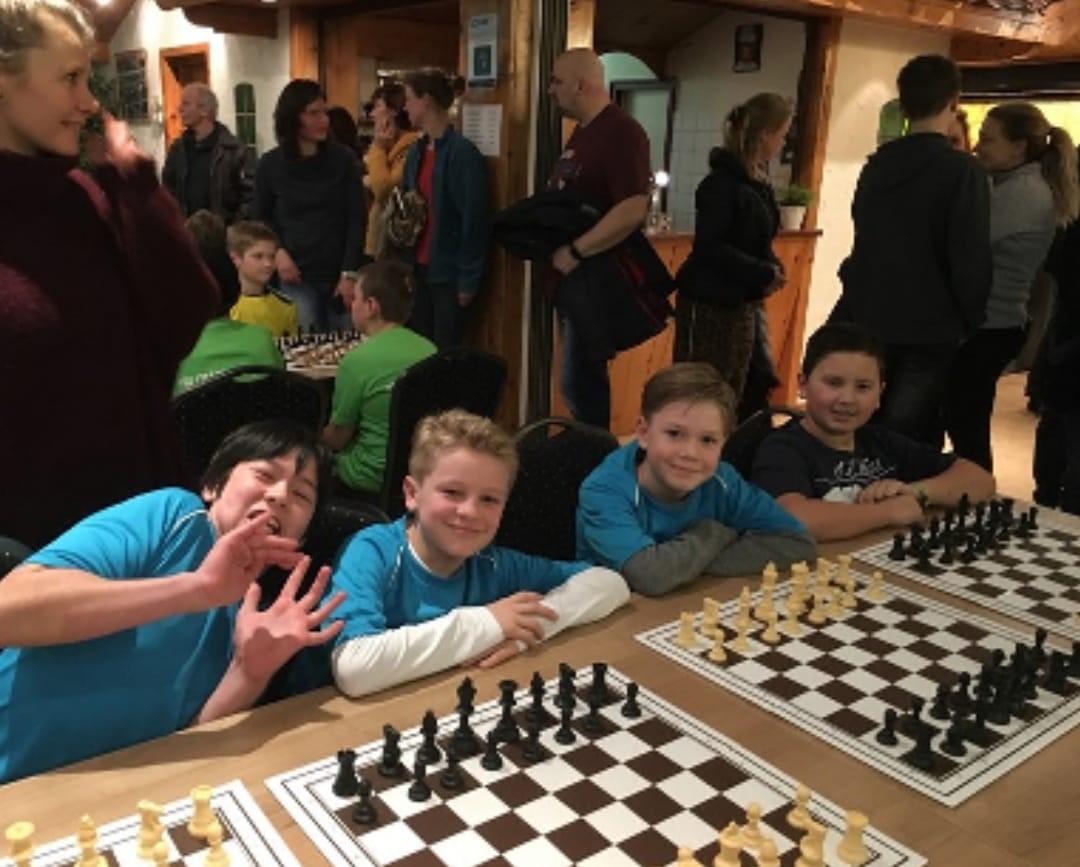 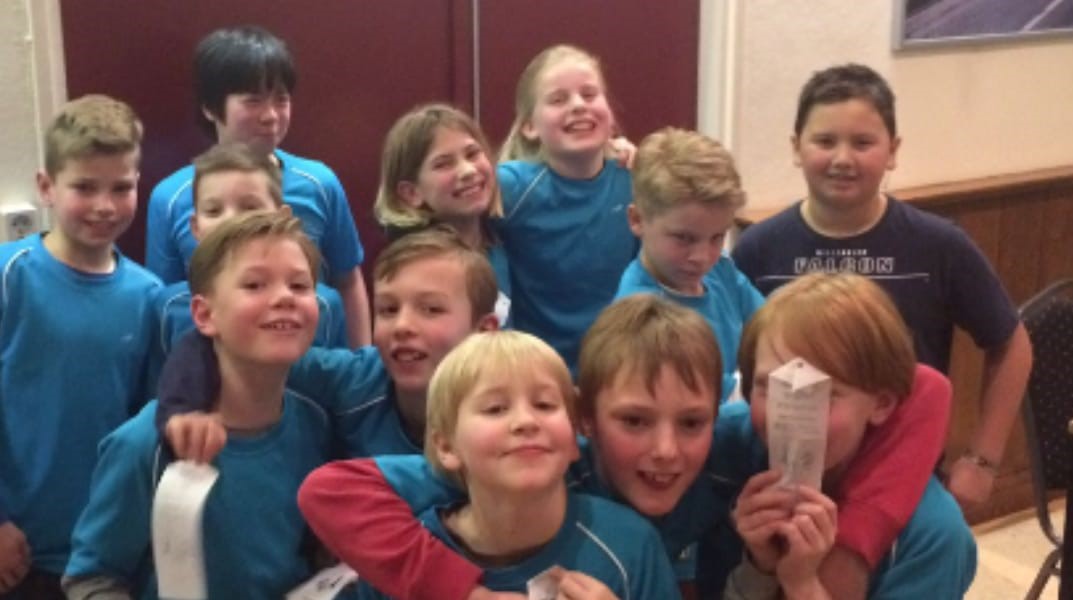 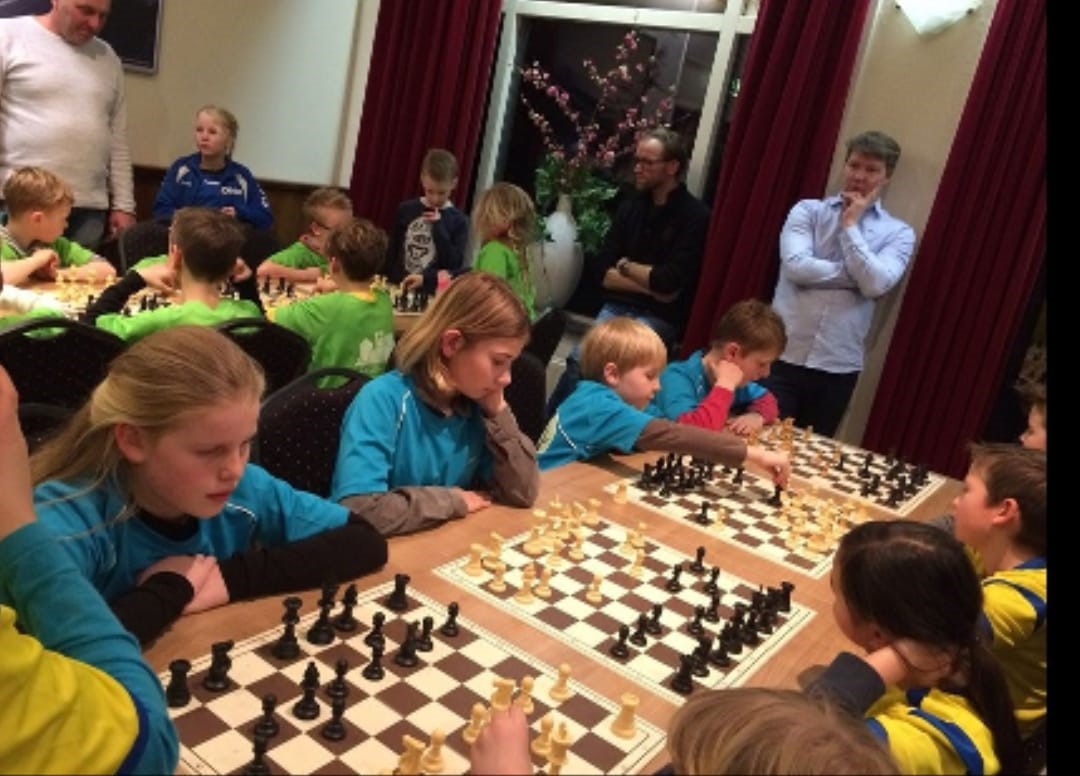 Schoolvoetbal groep 3/4
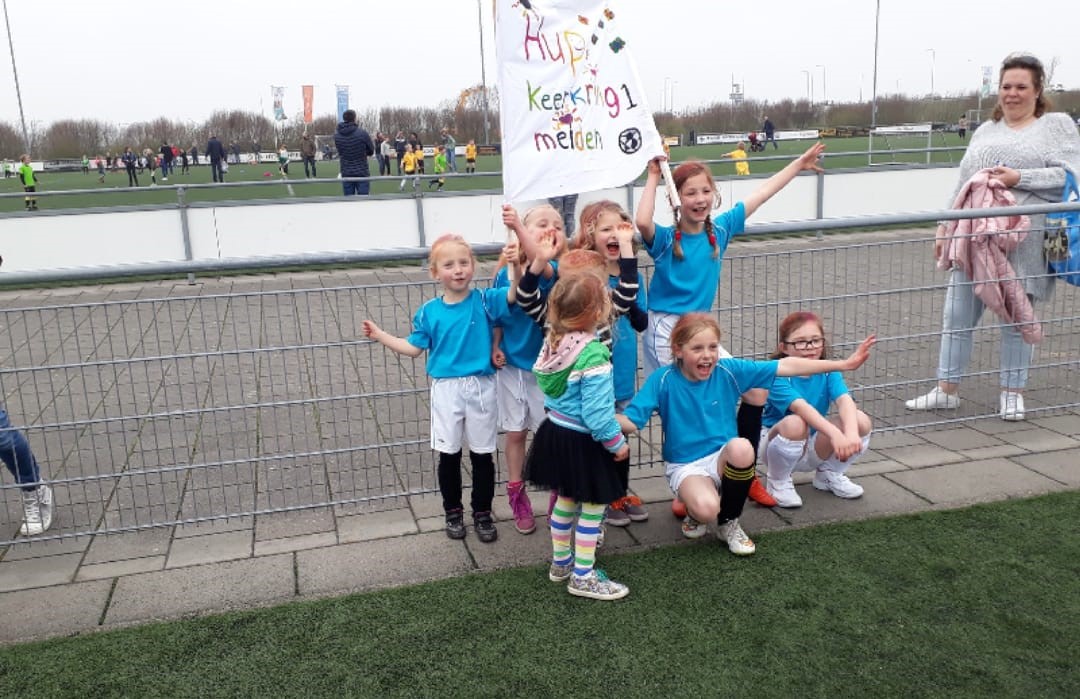 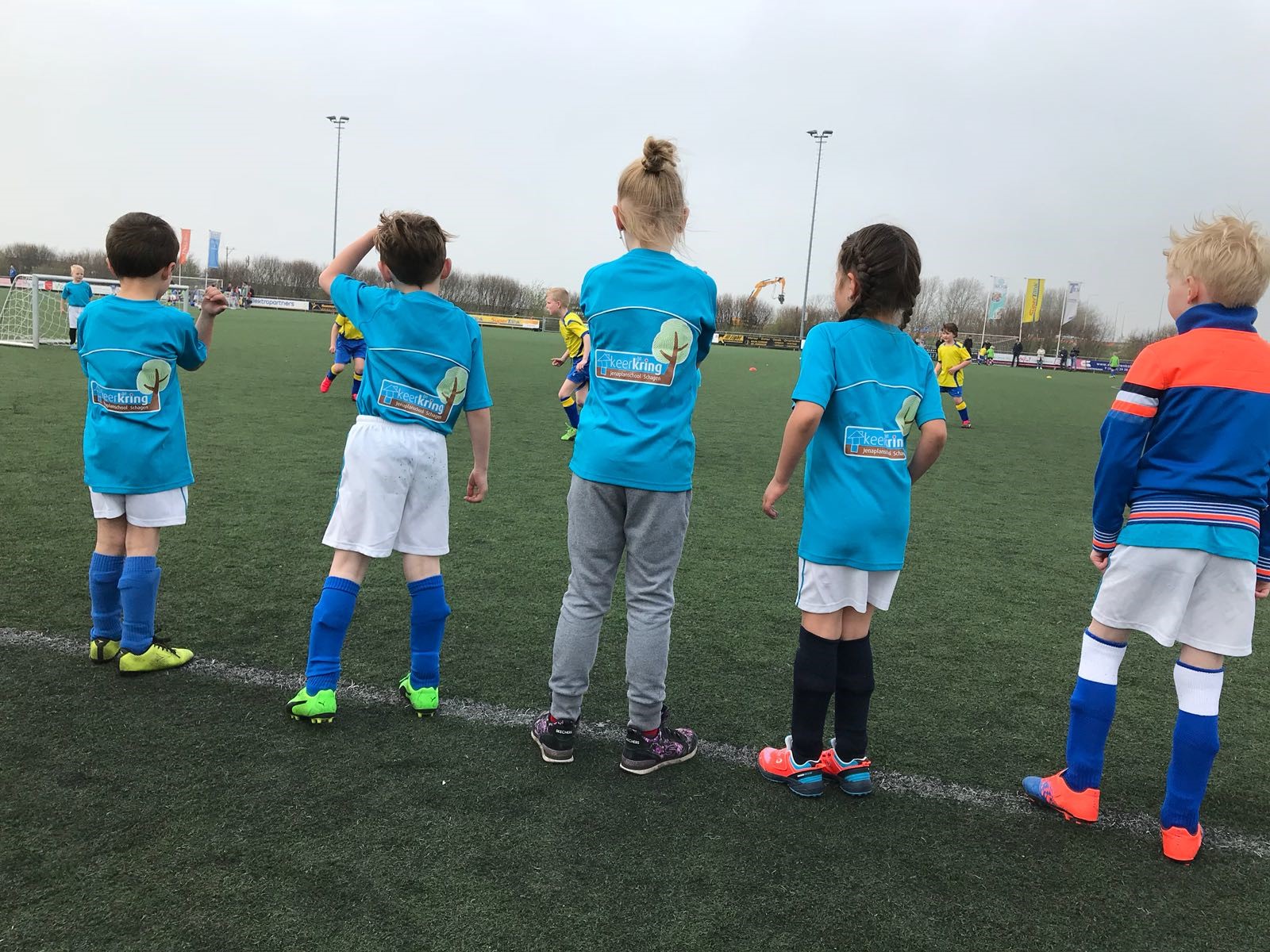 Schoolvoetbal groep 5/6/7/8
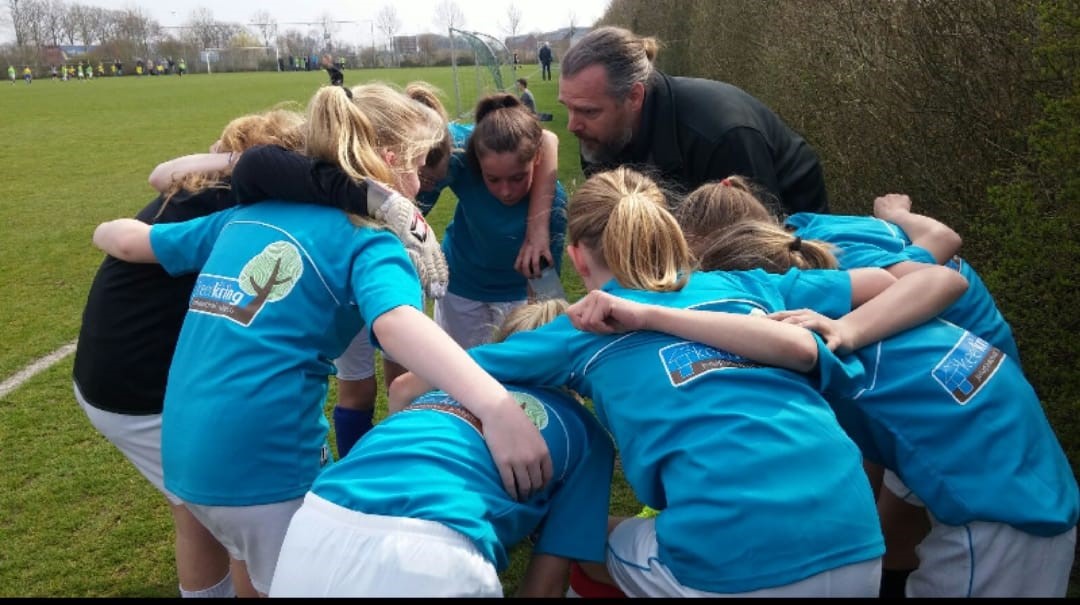 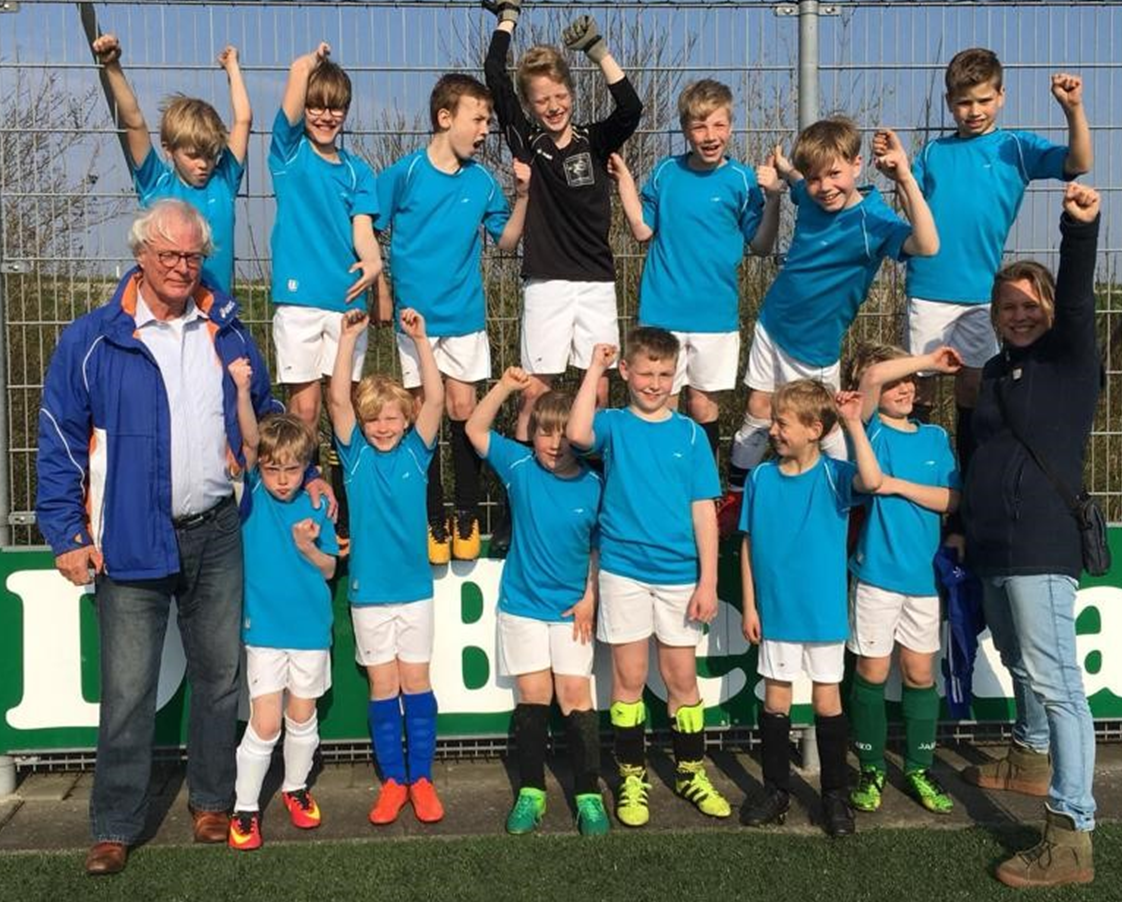 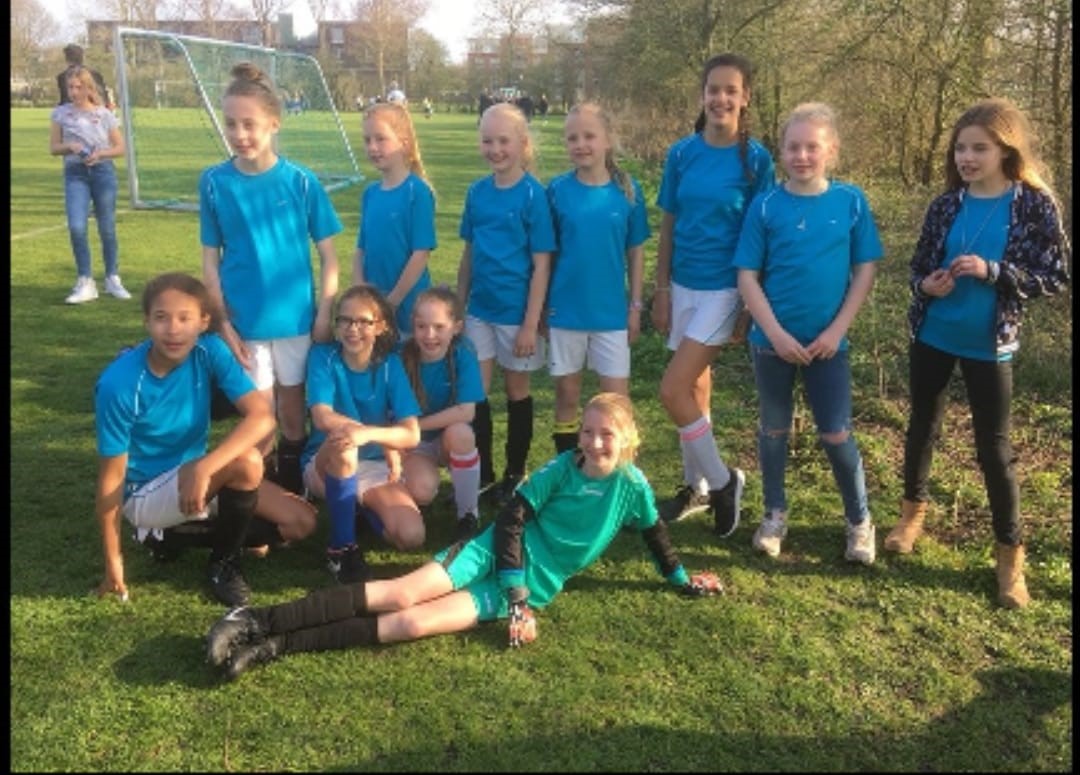 Streetdance
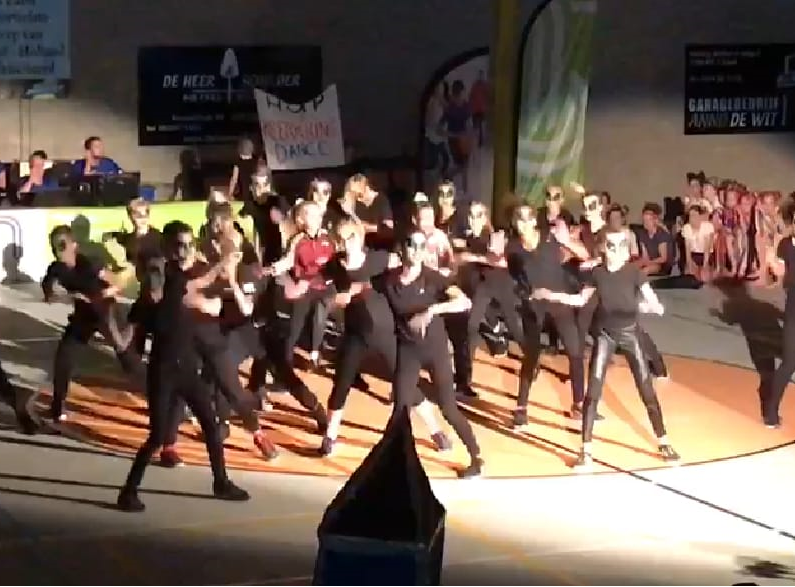 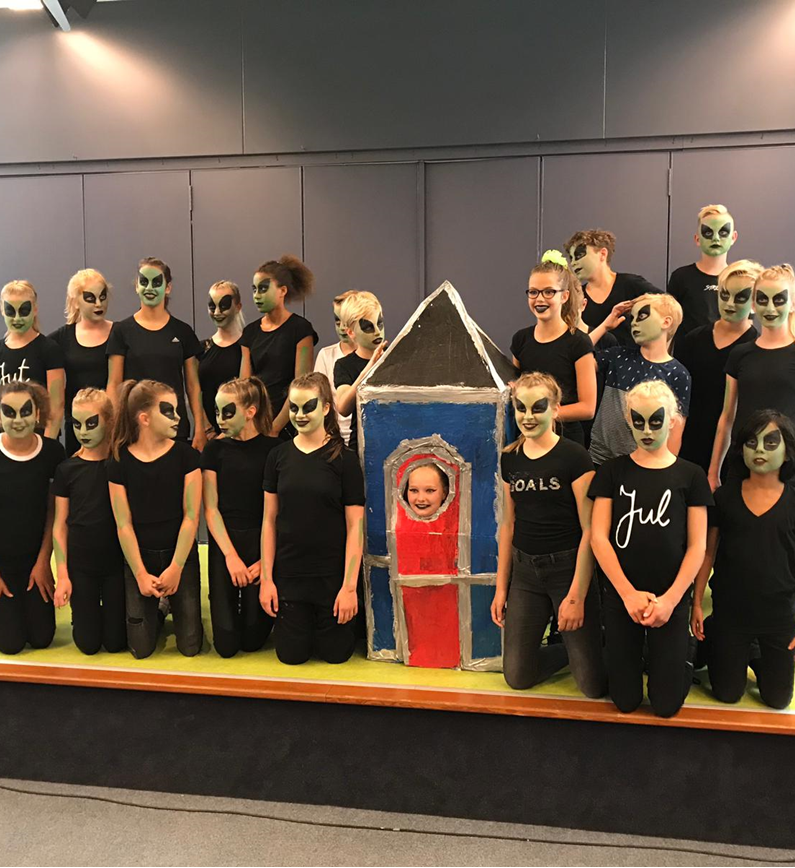 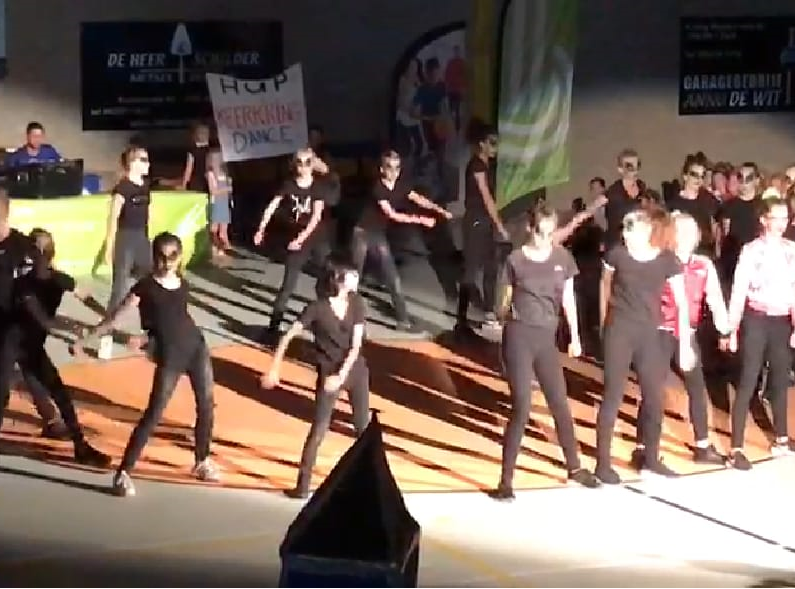 Penningmeester – Femke
Medio november boekhoudprogramma
Betaallink facturen reminders	
Minder verlies door vervallen melkgeld
Lagere inkomsten (15%) door niet betalende ouders
Schoolreis 16 van de 166 facturen is niet betaald. 
Ouderbijdrage 28 van de 200 facturen is niet betaald.
Dit betreft ruim € 2600,- aan niet ontvangen inkomsten
Financiën 2017/18 Verlies & Winstrekening
Balans 2017/2018
Saldo boeken naar reserves :  € 880 Fancy fair en € 804 naar ouderbijdrage
Kascommissie
Decharge verlenen aan het bestuur
Wat te doen met de gemiste inkomsten
Pinnen boodschappengeld – schenking of budgettering
Offerte / reservering schoolreis op naam en getekend door de OR in verband met verzekering en garant staan van betaling
Medezeggenschapsraad
Aandachtspunten (uit de presentatie van vorig jaar)
begroting en formatie
samenwerken met Hans
werkdruk
nieuw MR lid
Wat we ook nog deden
Samenwerking met de or
Professionalisering
Begroting & formatie
PMR heeft instemmingsbevoegdheid op de“vaststelling van de samenstelling van de formatie”
Verschil “formatie” en “bezetting”
Regel: bezetting volgt formatie
Praktijk: 
Formatie 
Bezetting
Samen met GMR en directie op weg naar een transparanter proces
Werkdruk
Ziekteverzuim en werkdruk
Werkdrukgelden
Pmr stemt in
Nieuwe MR leden
Ouder geleding (OMR)
Masja Meijer (voorzitter)
Peter Fekkes>>>Rutger Stutvoet
Patrick Hand>>>Ralph Couwenberg
Team geleding (PMR)	
Mireille de Groot
Tettie Bokma
Bastienne Bijl (secretaris)
Samenwerken met de OR
Oudergeleding MR is afvaardiging van de OR vereniging
Samen de “verkiezing” van nieuwe leden georganiseerd.
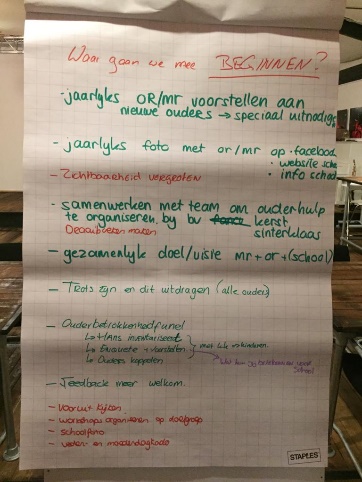 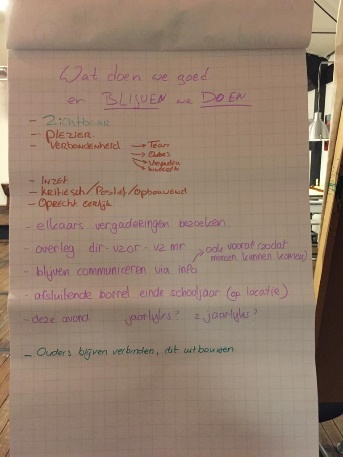 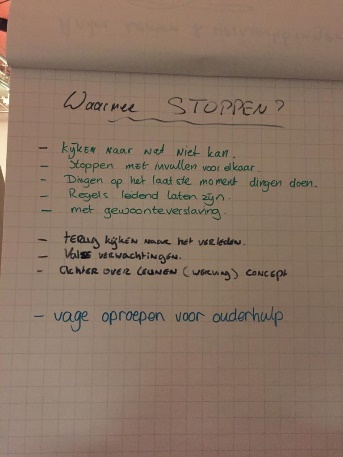 Tot slot
Professionalisering
Training
Jaaragenda 
Opfrissen van protocollen

Aandachtspunten voor het komende jaar
Begroting en formatie
Werkdruk gelden
Protocol veiligheid
Vrienden van De Keerkring
Bedankt voor jullie aandacht!